2024年8月25日（日）わらじで歩こう七ヶ宿　集合8：00　スタート9：00　ゴール12：45
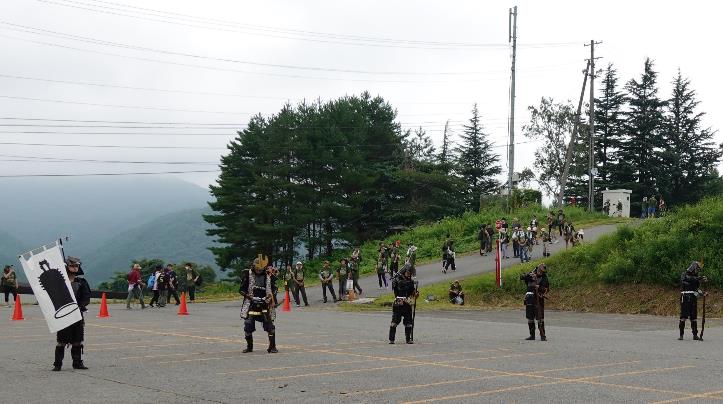 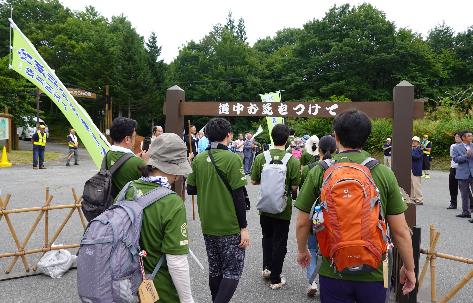 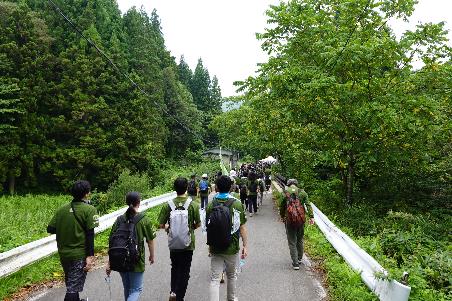 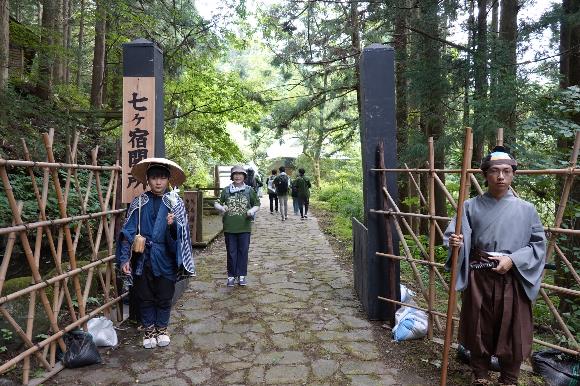 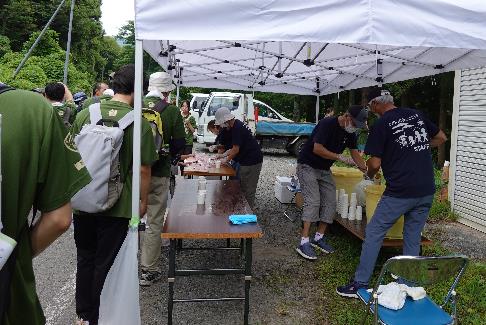 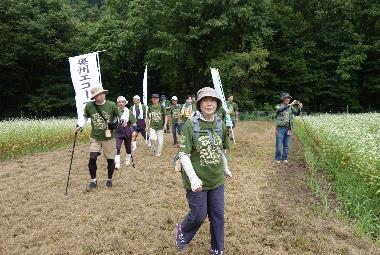 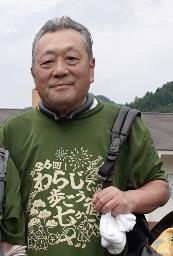 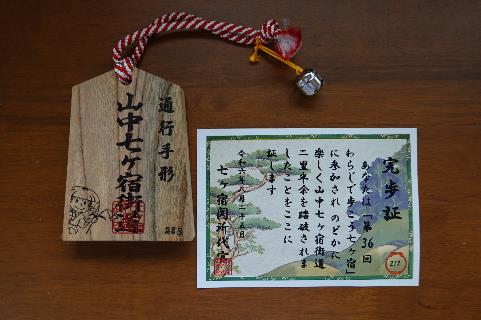 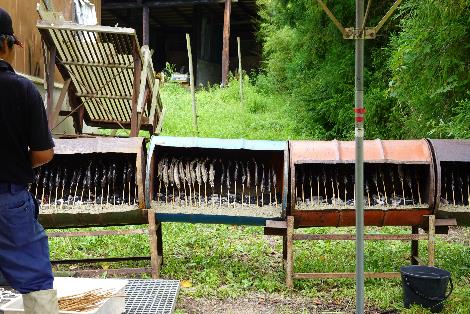 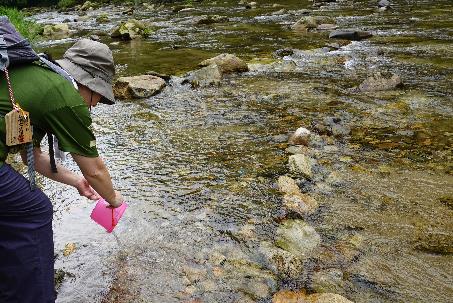